Конкурс «Педагогический дебют»
Номинация «Педагог-наставник»
Применение кейс-технологий для формирования универсальных учебных действий
Яшкина Людмила Ильинична, учитель физической культуры МОУ «Тумская СОШ №3»
Кейс  — это разбор ситуации или конкретного случая, деловая игра.

Суть технологии в том, что в основе ее используются описания конкретных ситуаций или случаев.
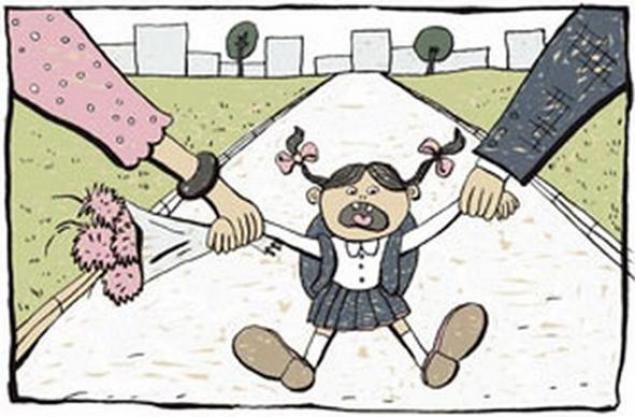 Желательно, чтобы представленный для анализа случай  отражал реальную жизненную ситуацию.
Что надо учитывать?
Представленный для анализа случай  по возможности должен отражать реальную жизненную ситуацию.
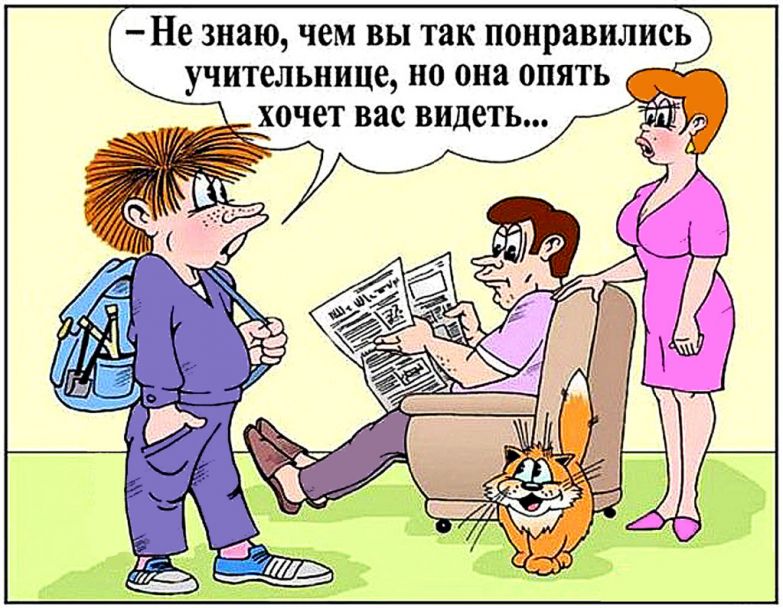 2. В описании должна присутствовать проблема или ряд прямых или косвенных затруднений, противоречий, скрытых задач для решения исследователем.
3. Требуется овладение предварительным комплексом теоретических знаний для преломления их в практическую плоскость решения конкретной проблемы или ряда проблем.
Ситуация –  состояние, событие, действие, поворотный момент для принятия решения, набор определенных взаимосвязанных фактов, которое содержит в себе противоречие(я), необходимость оценки(ок) или способов выхода на новый уровень.
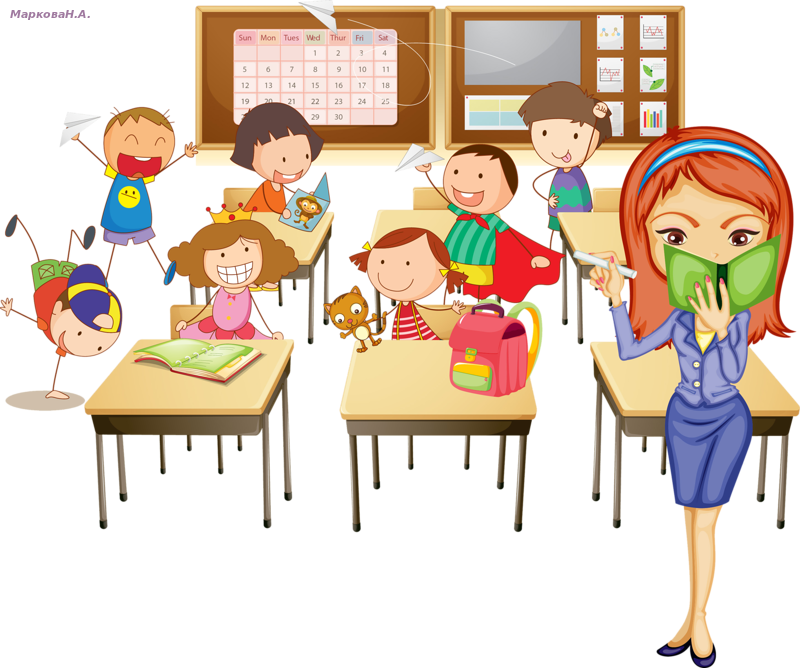 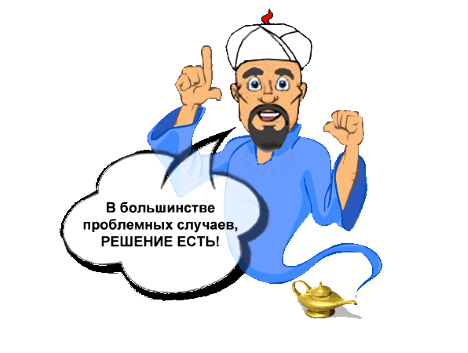 Ситуация желательно должна быть представлена в динамике изменения 
(было – есть – будет).
Основные этапы решения кейса: 
анализ ситуации, 
определение круга возможных решений, 
проверка эффективности выбранных решений и выбор оптимального варианта.
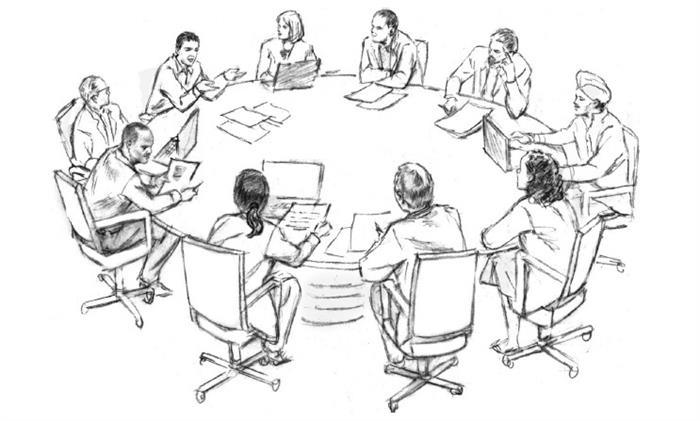 Гори, гори ясно
Я еще поревел, поревел и сообщил бабушке:
— Меня в лапту не беру-ут!
— Вот дак мошенники, пятнай их! Вот дак гробовозы! 
Пошто не берут-то? 
— Обздышливый, говорят…
— Обздышливый?! — бабушка тряско засмеялась…
— Тебе бы хаханьки бы все, а я играть хочу! — набычился я.
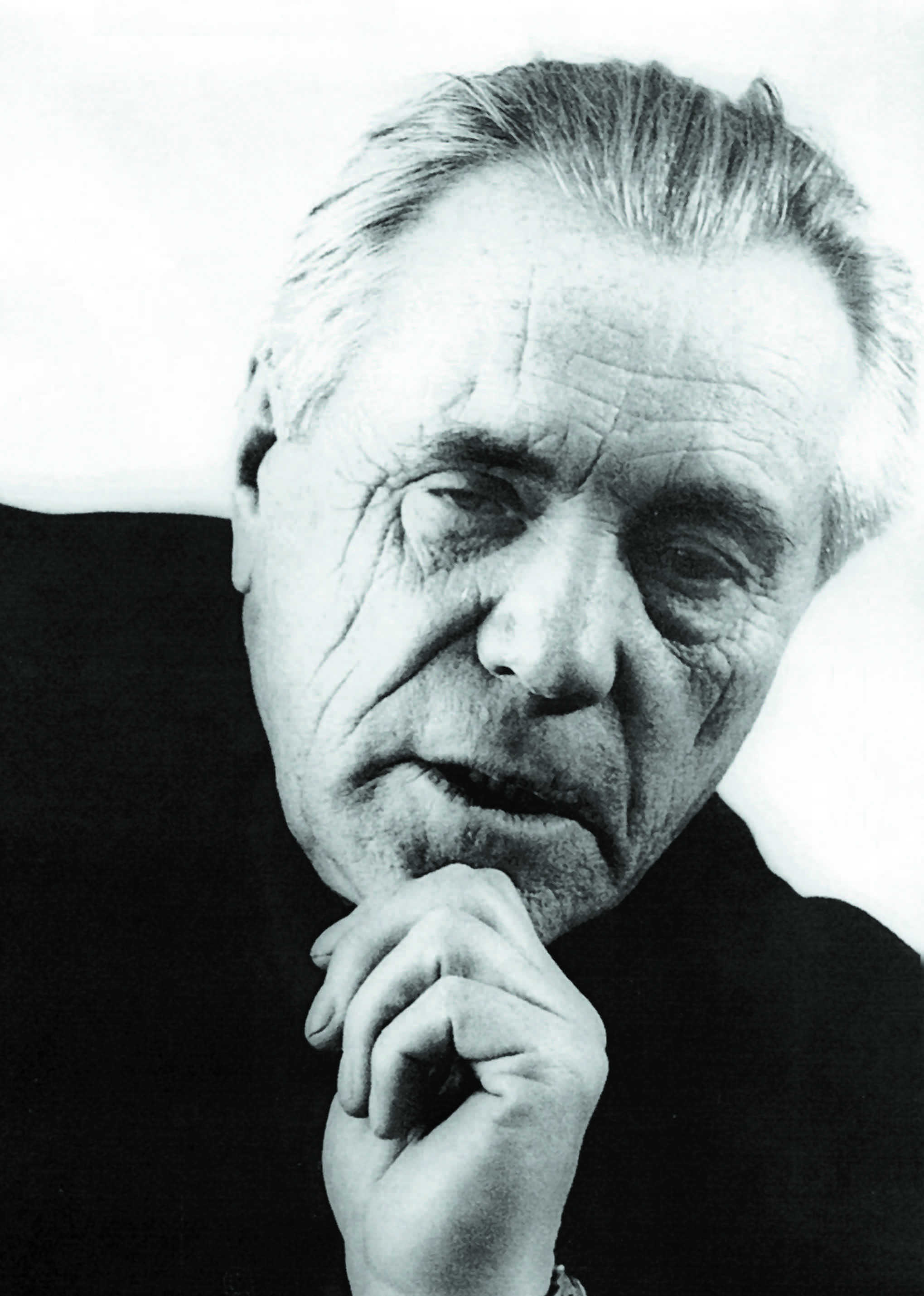 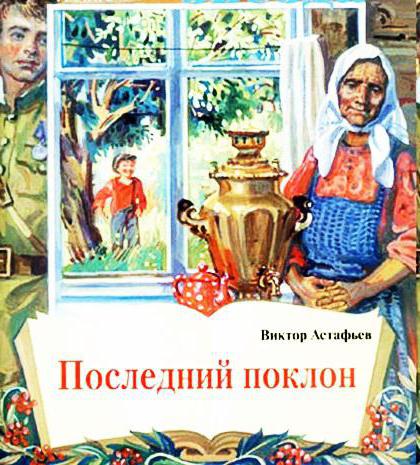 — Дак играй! Поди выбери палку покрепче и шшалкай каменья, шшепки, стеклушки. Подбрось и шшалкни, подбрось и шшалкни. Выучишься в кажный предмет попадать, заявисся на поляну, возьмешь лапту да ка-ак подденешь! Во как шандарахнул! Во как я умею!
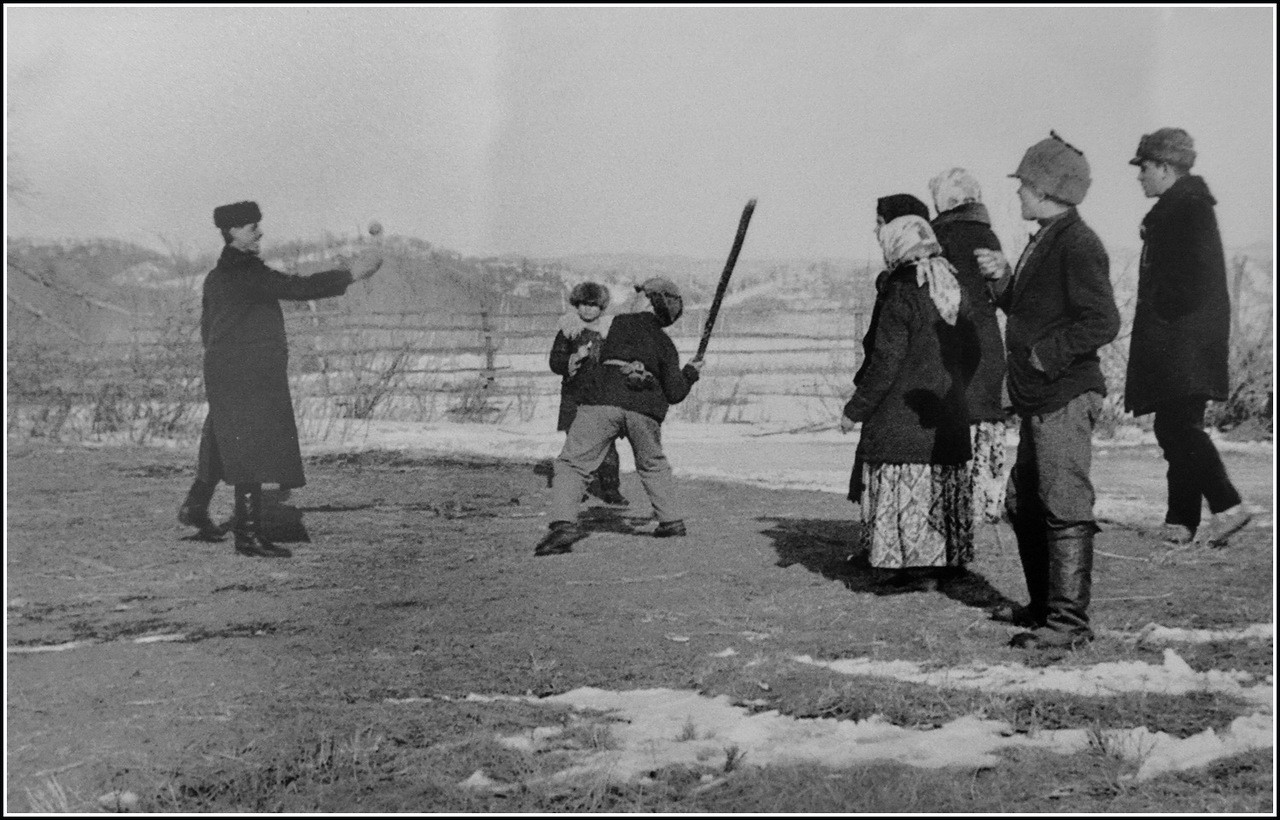 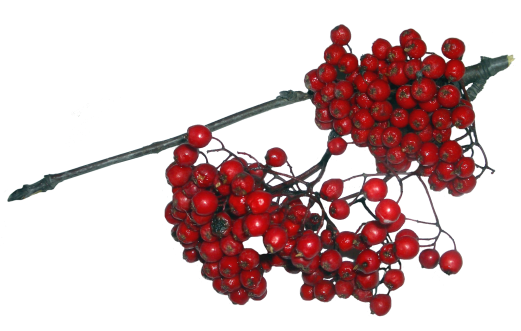 В спортзале

Спортивный козёлМне никак не давался,Я прыгнул – и вновьНа полу оказался.
– Ах, ты козёл, ты козёл! –Я был зол.А он мне тихонько:– Сам ты козёл!
О. Бундур
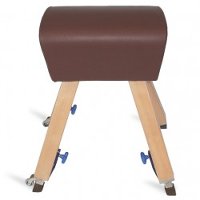 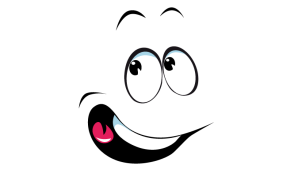 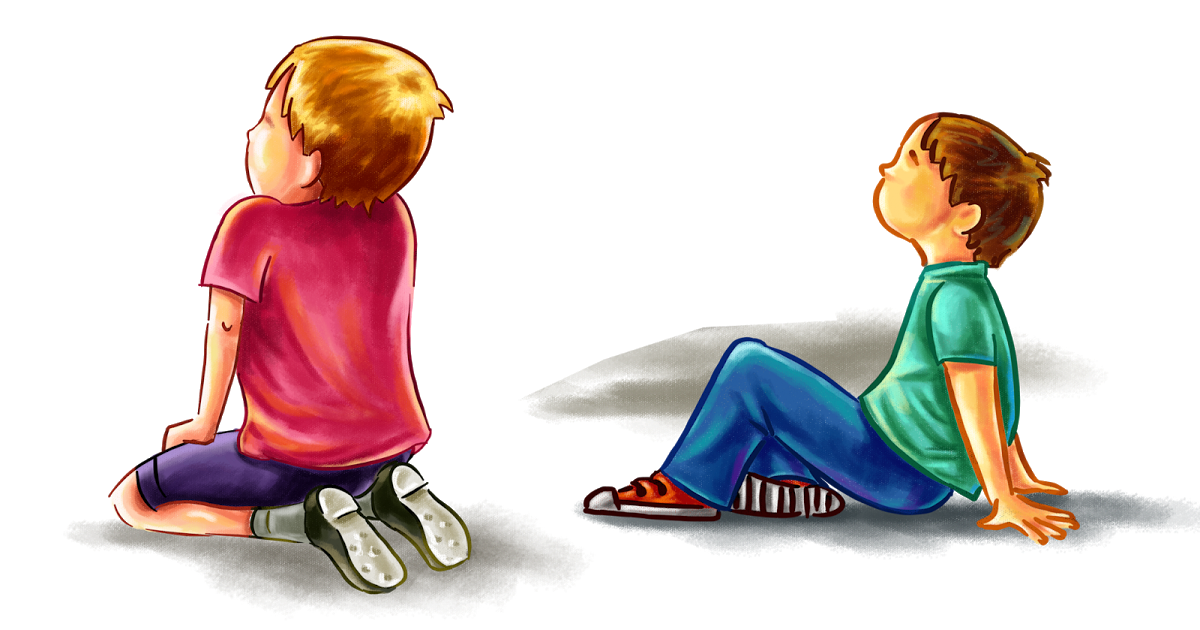 Козел!
Сам козел!
Ищем выход
Для создания проблемной ситуации кейс раздается учащимся перед лекцией, изучением учебного материала, изучением сквозной темы. 
Данный текст служит формированию проблемной ситуации, актуализации имеющихся знаний, их систематизации и определения точек мотивации на будущий учебный материал. Данный вариант тесно связан с методом «Знаю – хочу узнать – узнал новое». 

Кейс-технологии развивают умение: 
— анализировать и устанавливать проблему, 
— четко формулировать, высказывать и аргументировать свою позицию, 
— общаться, дискутировать, воспринимать и оценивать вербальную и невербальную информацию,
— принимать решения с учетом конкретных условий и наличия фактической информации.
Кейс-технологии помогают:
— понять, что чаще всего не бывает одного единственно верного решения,
— выработать уверенность в себе и в своих силах, отстаивать свою позицию и оценивать позицию оппонента,
— cформировать устойчивые навыки рационального поведения и проектирования деятельности в жизненных ситуациях.
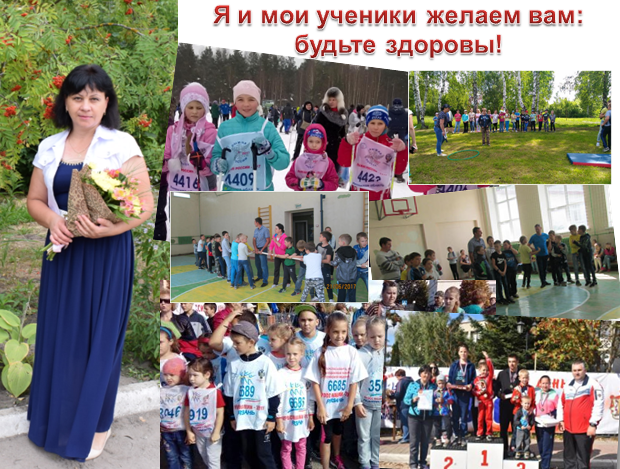 Спасибо за внимание